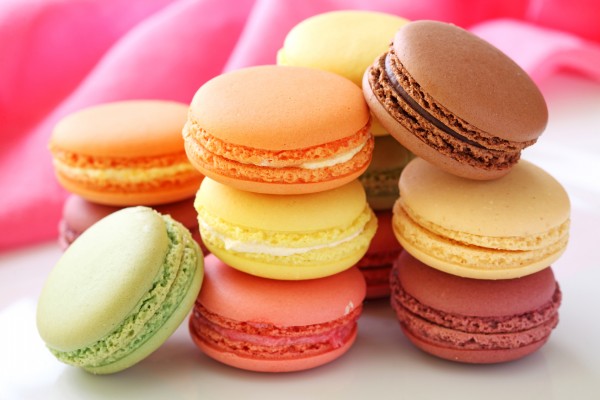 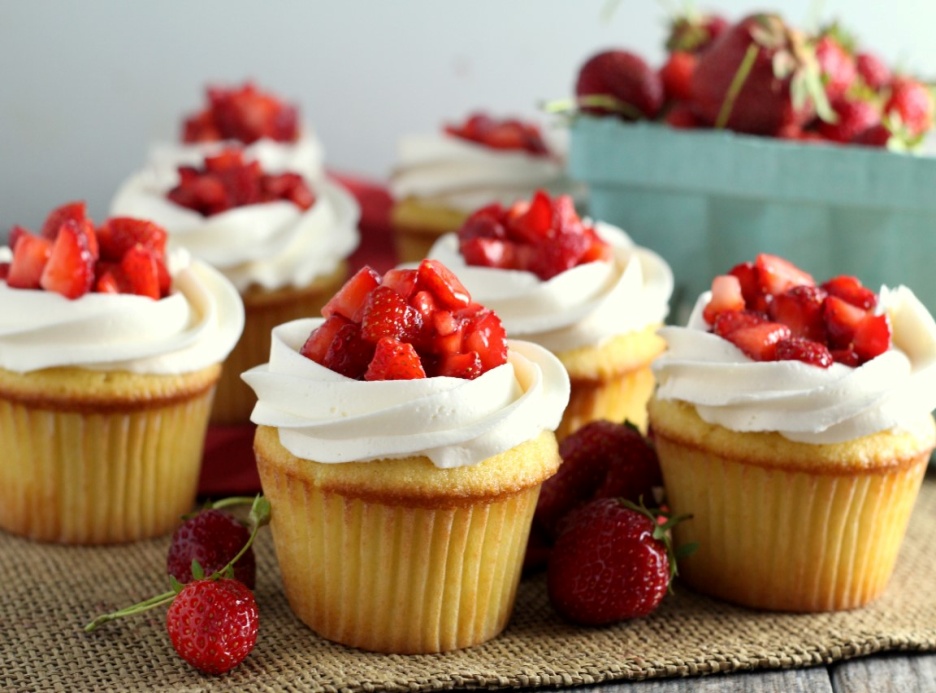 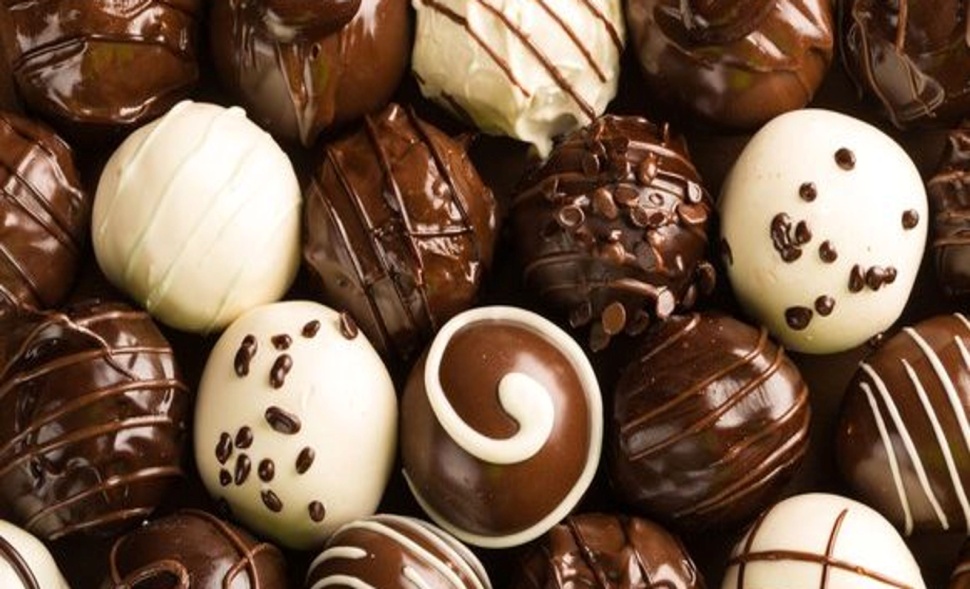 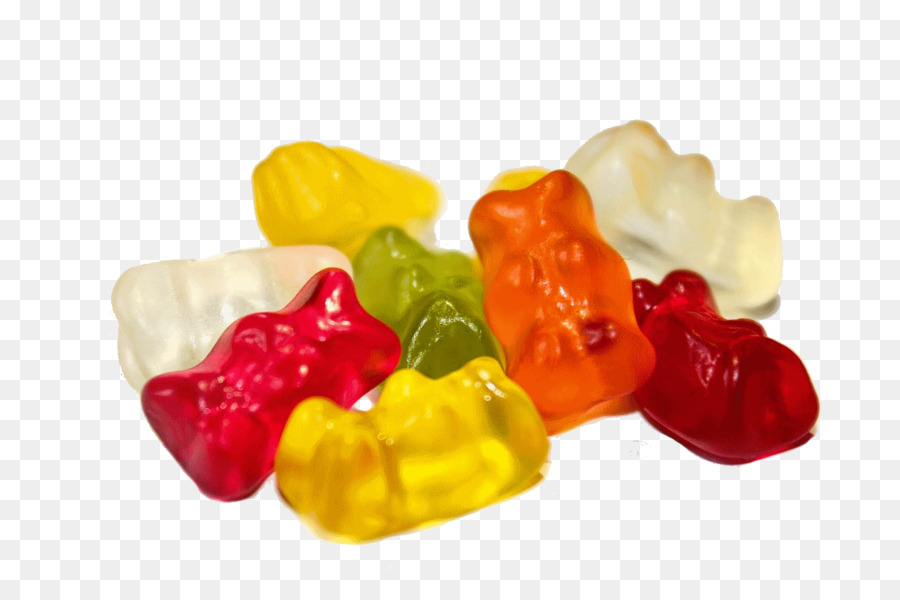 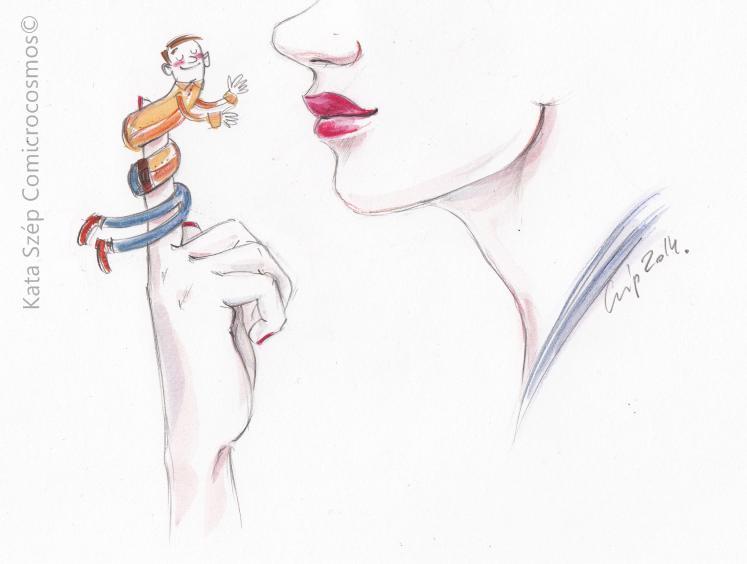 She had him wrap around her little finger.
smart   clever
↕
stupid   silly
dim-witted
He was such a dim-witted boy.
adjective
Is he mentally bright?
(No)
Do you have any experience in winning an event unexpectedly?(e.g. free gift, tickets, money, toys, anything..)
Create your own sweet !!
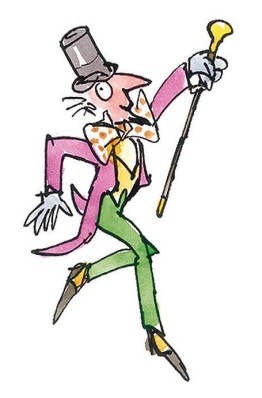 It may have special power to do something !
e.g.  hot ice-cream for cold days 
       losing weight chocolate
       an everlasting candy